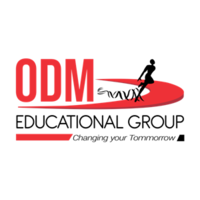 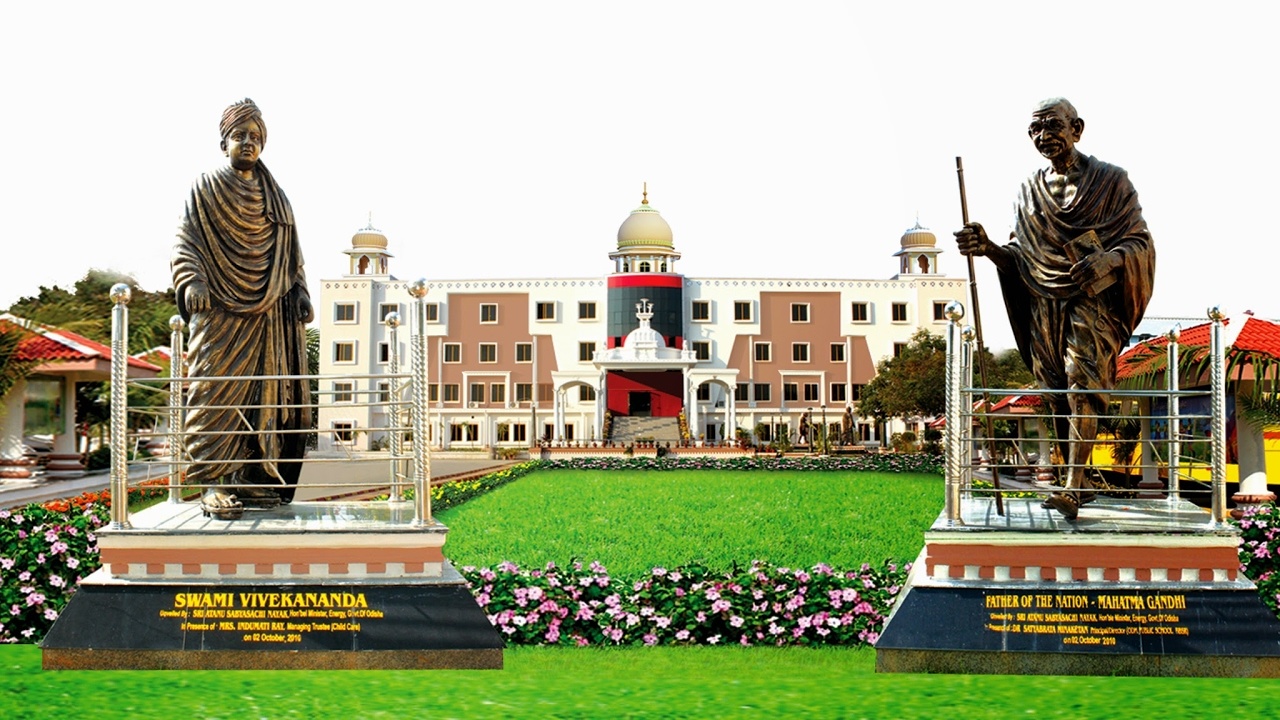 CLASS : NURSERY
DATE :      12/08/21
SUBJECT :CONVERSATION
CHAPTER NUMBER-3
SUB-TOPIC :  MY MOTHER
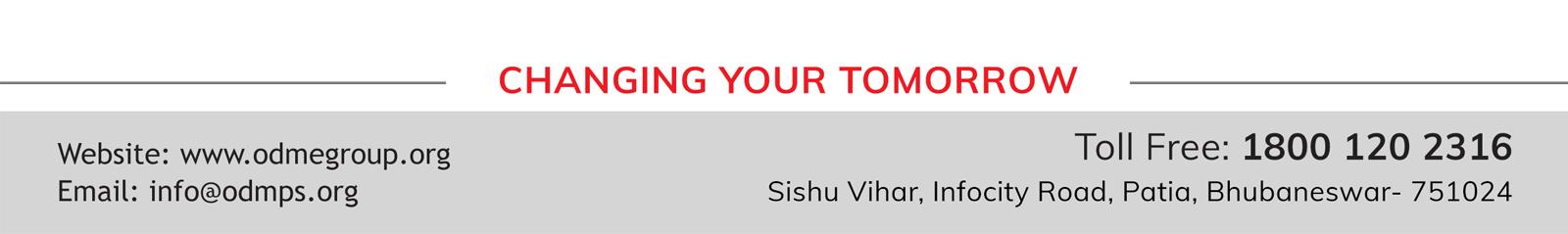 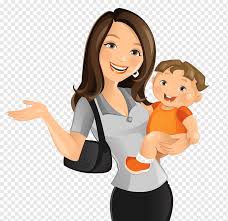 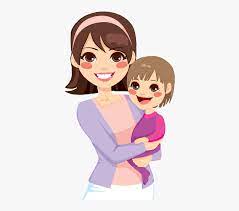 MOTHER
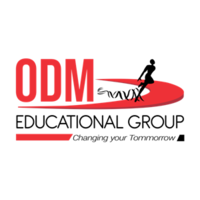 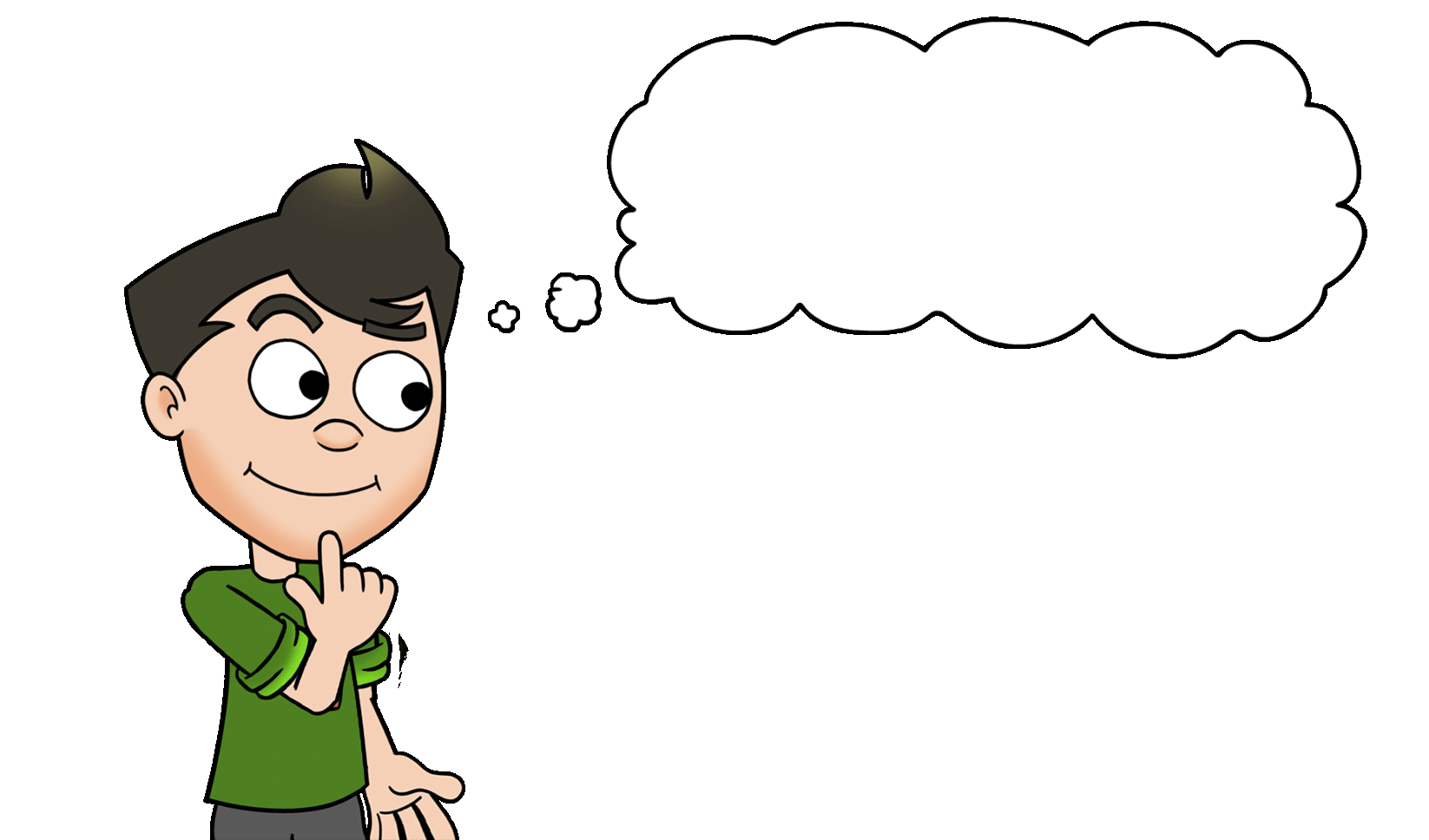 MY mother’s name is…….
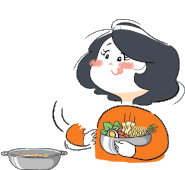 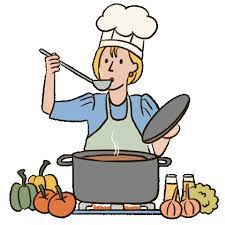 She cooks tasty food for me.
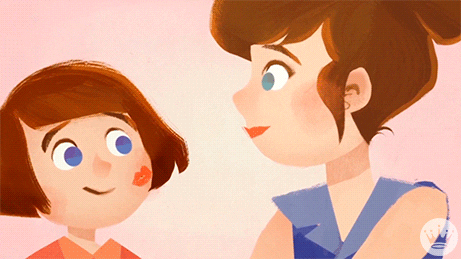 She is very beautiful.

I love my mother very much.
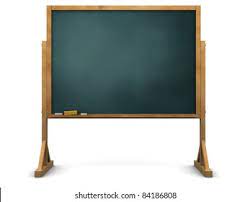 HOME ASSIGNMENT

LEARN FOUR SENTENCES ABOUT
‘MY MOTHER.
THANKING YOU
ODM EDUCATIONAL GROUP
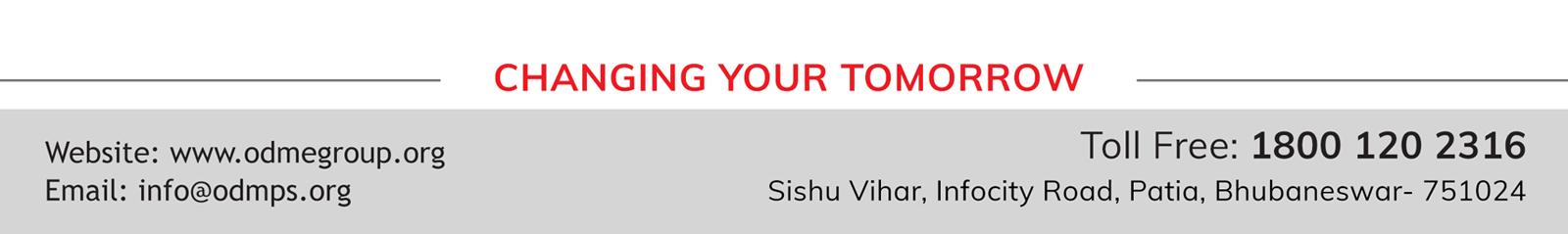